Итоги  работы  инновационной площадки
ГАПОУ МОК  
им. В. Талалихина
СП  № 5 (начальная школа)
Андрющенко О.М.  
Ерохина А.А.
Лебедева М. А.
Интеграция дошкольного, общего, профессионального и дополнительного образования.
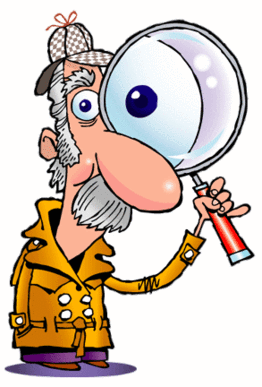 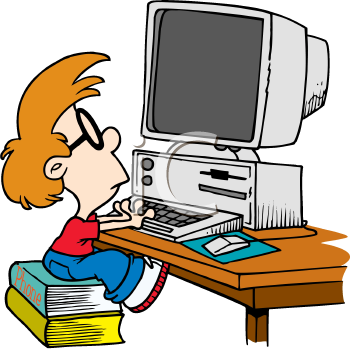 Цель: развитие познавательных способностей учащихся на основе создания максимально разнообразных впечатлений о мире профессий.


Задачи: 
•	познакомить обучающихся с разнообразием мира профессий;
•	формировать конкретно-наглядные представления о существенных сторонах профессии; 
•	развивать интеллектуальные и творческие возможности ребенка.

    	        Возрастные и психологические особенности младших школьников позволяют уже с 1-го класса проводить определенную работу по расширению их представлений о труде, знакомить с наиболее популярными профессиями в промышленности, сельском хозяйстве, сфере обслуживания.
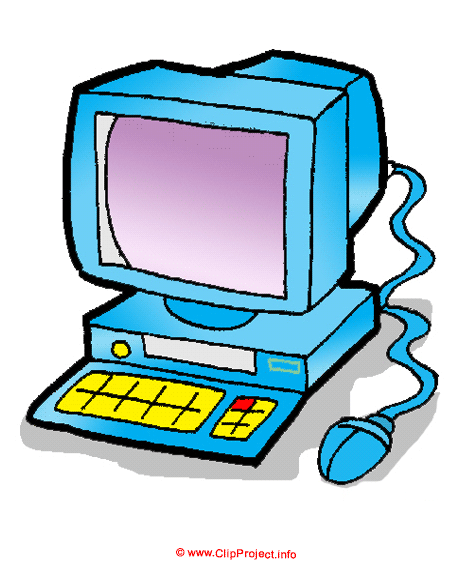 ДЕЯТЕЛЬНОСТЬ
урочная
внеурочная
Использование среды Перво -Лого 
Фото и видеосъемка
Знакомство с возможностями работы в информационной среде
Овладение методом слепого клавиатурного письма
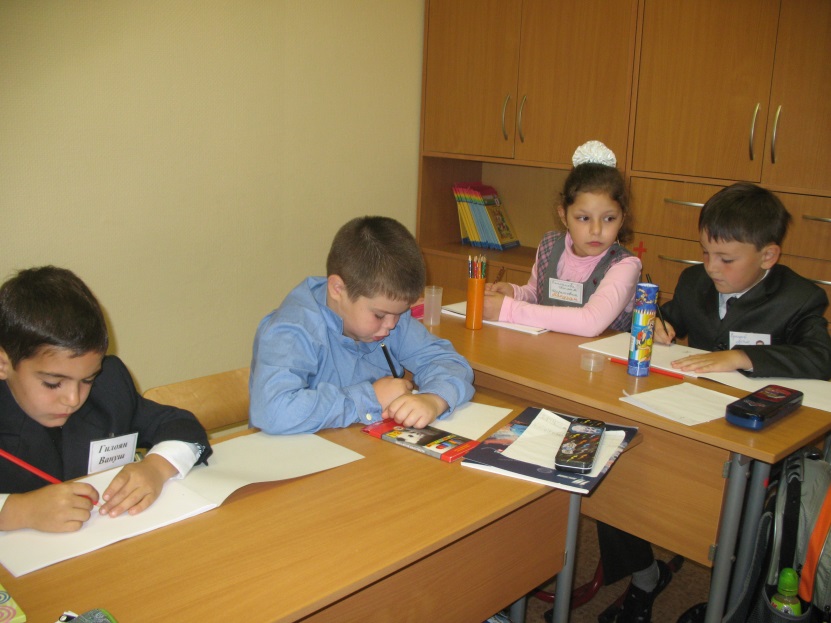 Ученик, владеющий информацией о мире профессий, заинтересован в развитии своих способностей, т.к. на занятиях имел возможность попробовать свои силы в различных областях взрослой деятельности.
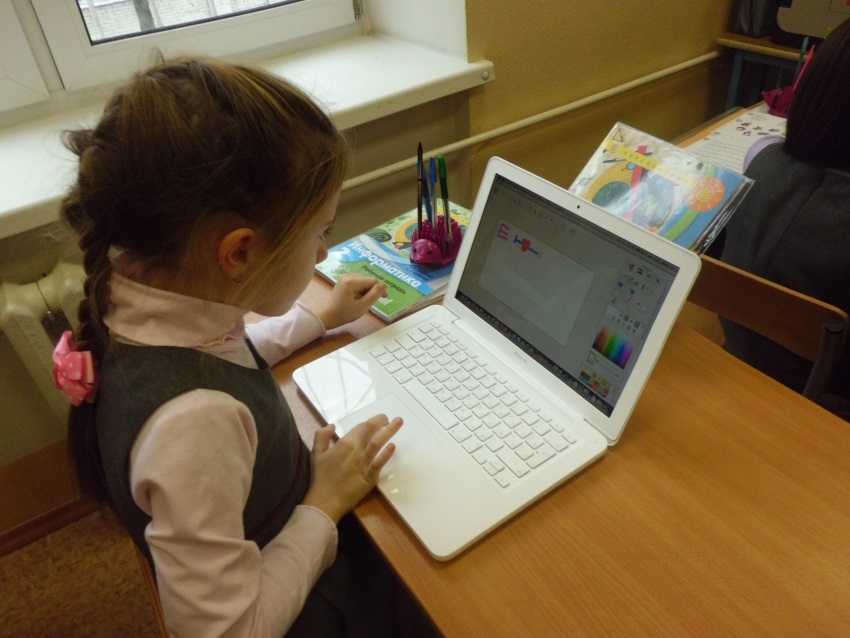 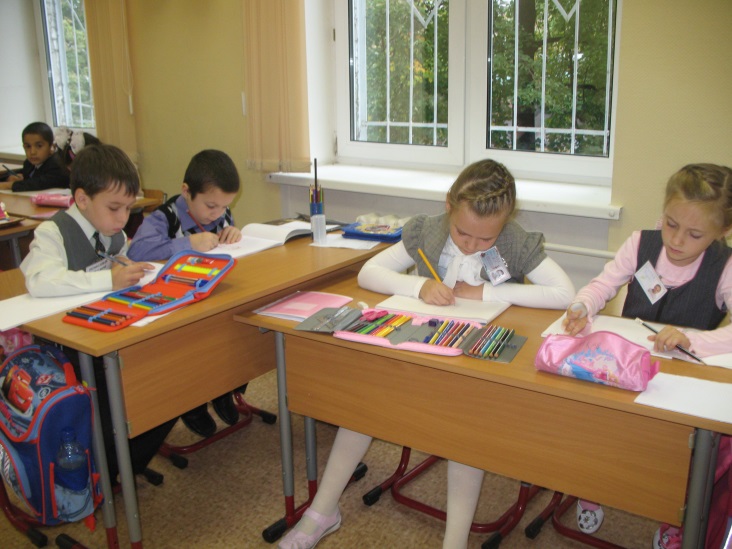 Первоклассники на первых занятиях изготавливали при помощи компьютера бейджи. Обсудив перед работой области применения этих необходимых атрибутов, дети вспомнили ряд представителей различных профессий, которые их используют.
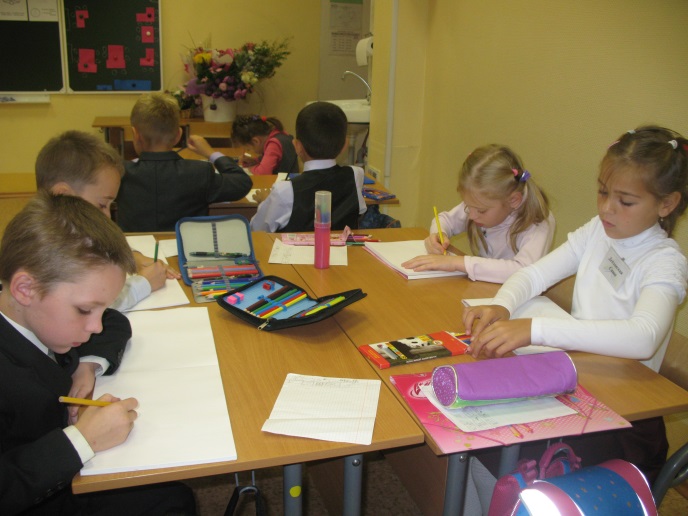 Дети освоили метод слепого клавиатурного письма.
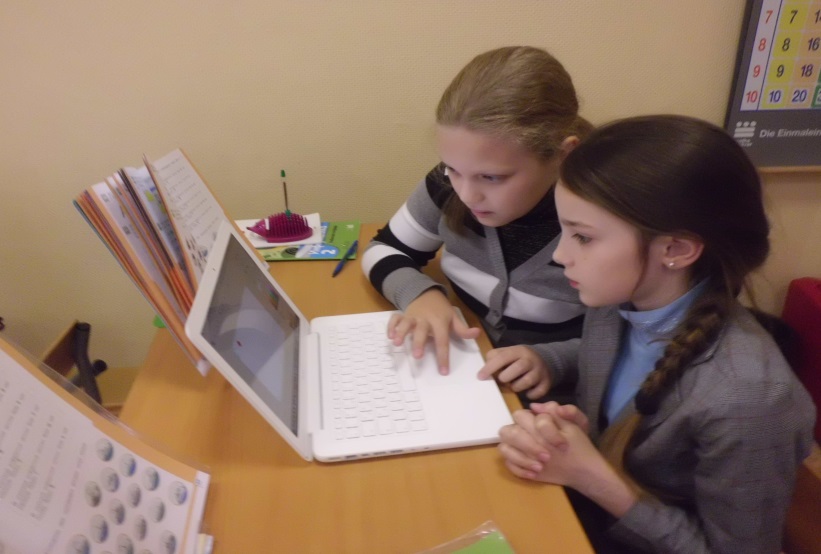 Целый ряд профессий предполагает умение пользоваться офисной техникой. Дети набирают тексты, умеют распечатывать созданный документ, пользуются сканером, умеют переносить информацию с (на) электронный носитель.
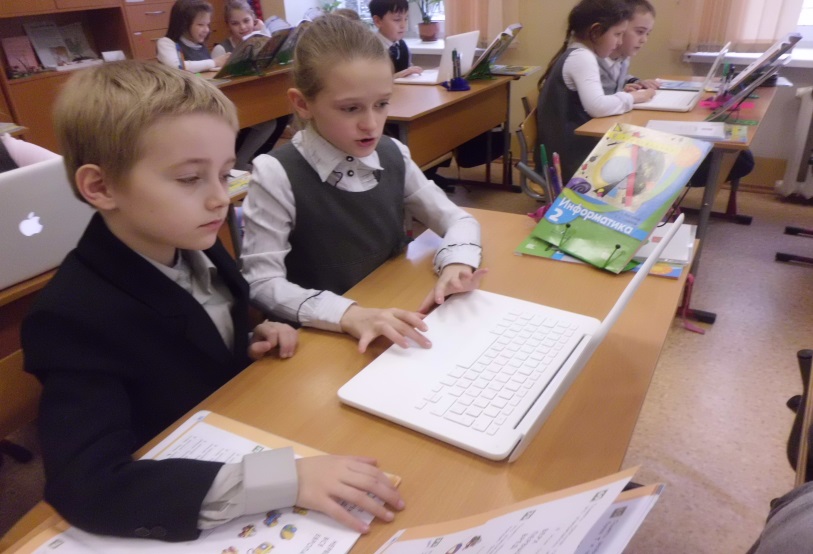 На уроках окружающего мира дети учились работать с электронными микроскопами, полученные материалы представляли виде презентации.
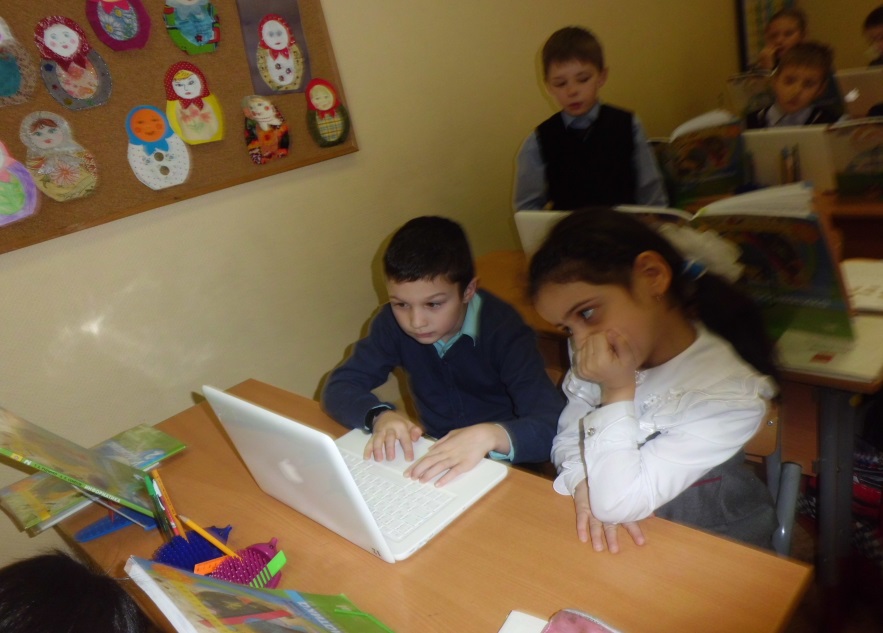 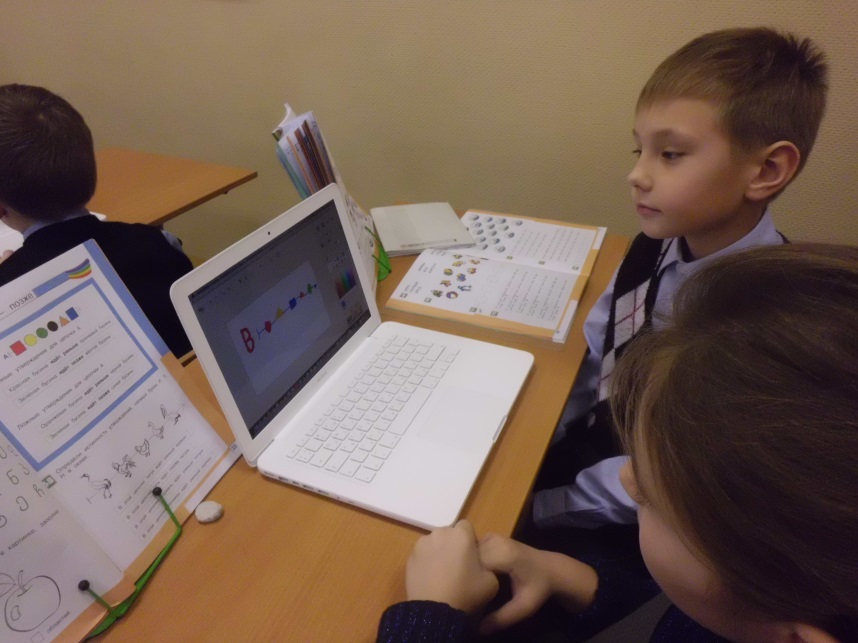 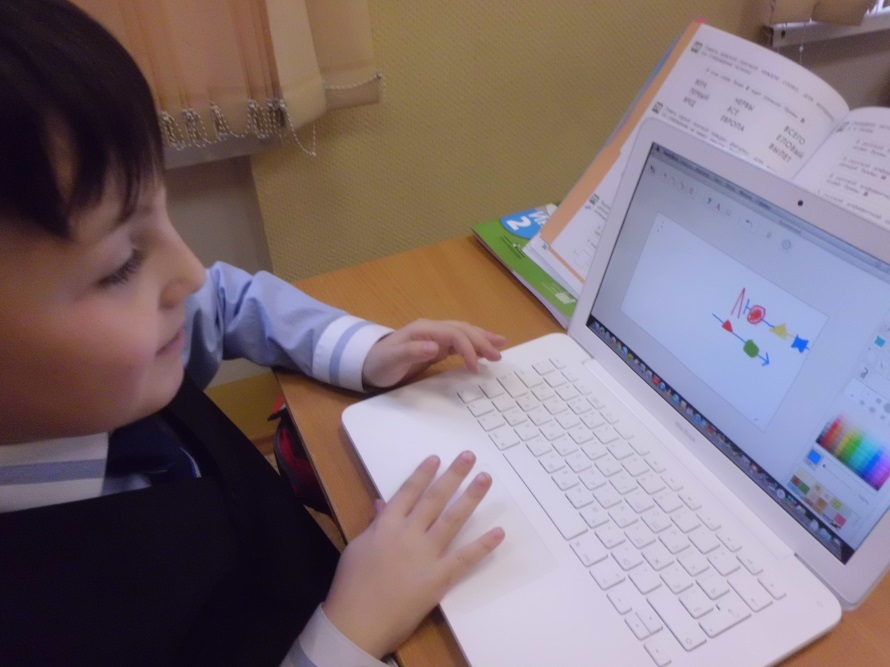 Технология, основанная на создании учебной ситуации (решение задач, практически значимых для изучения окружающего мира).
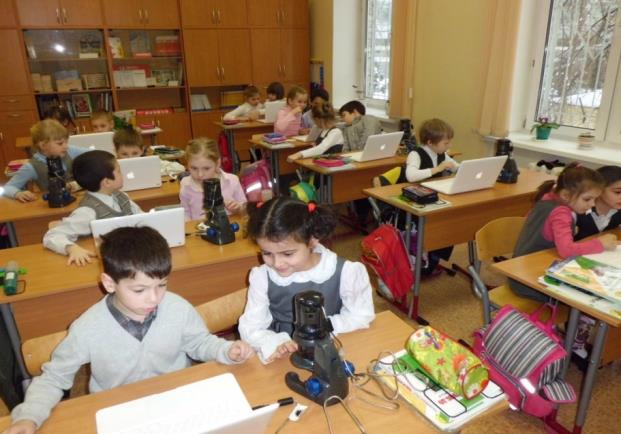 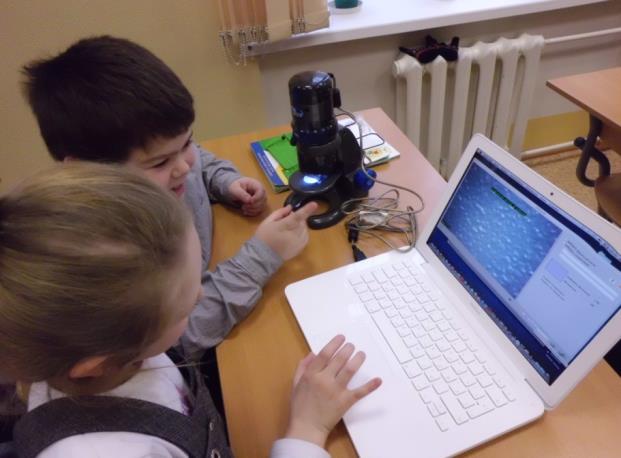 Работа с цифровыми микроскопами.
Дети заинтересовались тонкостями профессий фотографа, кинооператора и с удовольствием овладевали умением снимать отдельные кадры и создавать из них мультфильмы с наложением титров и музыки.
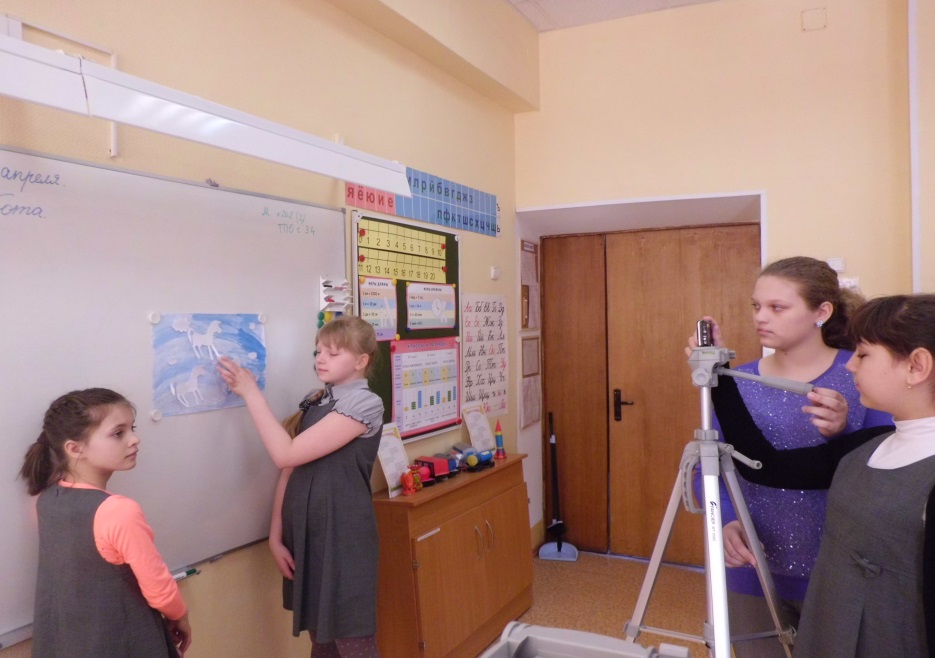 Для расширения знаний детей о мире профессий своих родителей проводились встречи, консультации «Учитель, родитель, ученик».
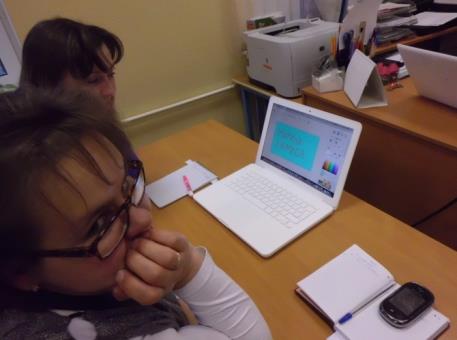 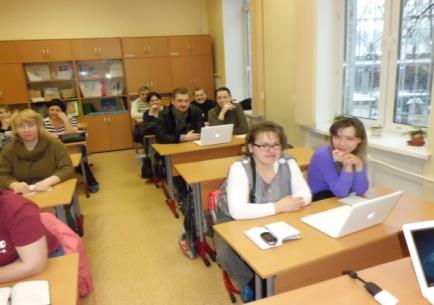 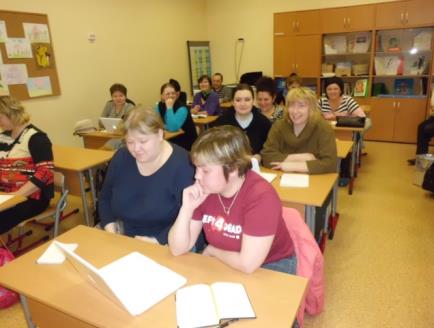 Работу инновационной площадки планируем продолжать и в следующем  учебном году. 
	 С целью расширения кругозора детей о профессиях планируем работу с комплектами лабораторного оборудования и итогом профориентационной работы будет создание фильма о школьной жизни.
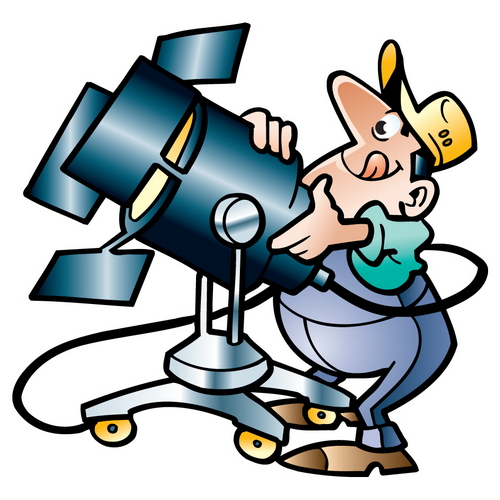 Эта работа помогает педагогам воспитать в детях живой интерес к миру разных профессий. 
Ее цель -через современные средства ИКТ, беседы, игры, вопросы и творческие задания о профессиях и мастерах привести детей к осознанию, что на земленет нет ненужных профессий, что люди, вкладывающие всю душу в свой труд - Великие Мастера
«Кто постигает новое,                лелея старое, тот может            быть учителем". Конфуций